GROUP 1
Blanca Lepe
Bruno Silva
Henrique Cunha
Diogo Pereira
Clara Nogales
Liza Mohai
Mate Fonyodi
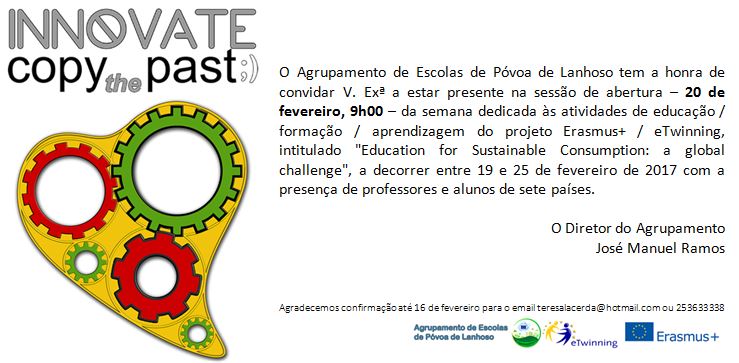 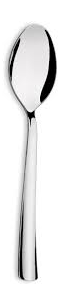 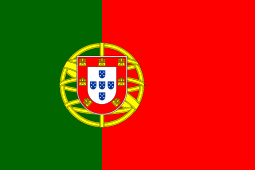 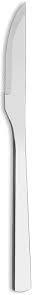 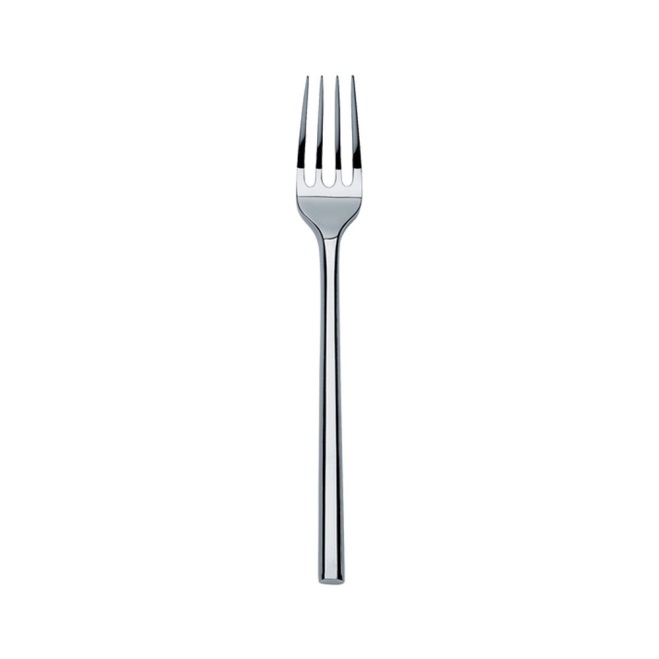 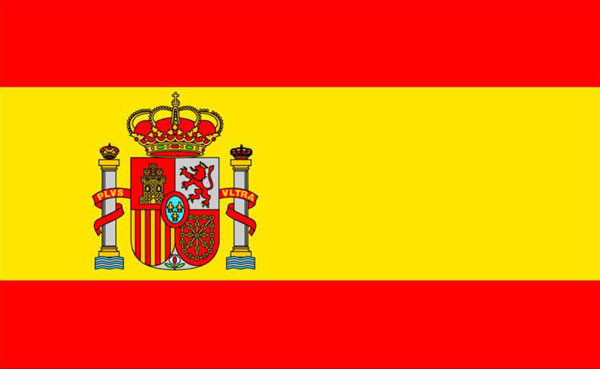 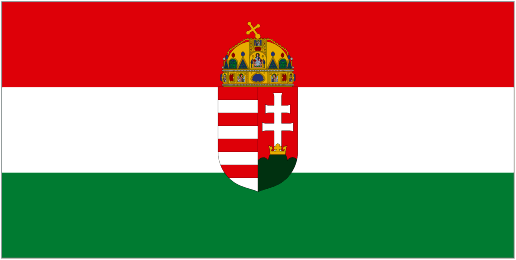 Portspaingary
The most unusual Restaurant ever
Never seen,
                            never tried…
Main dishes
Nokedli with gazpacho
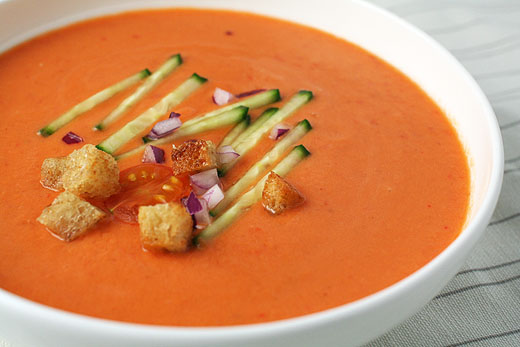 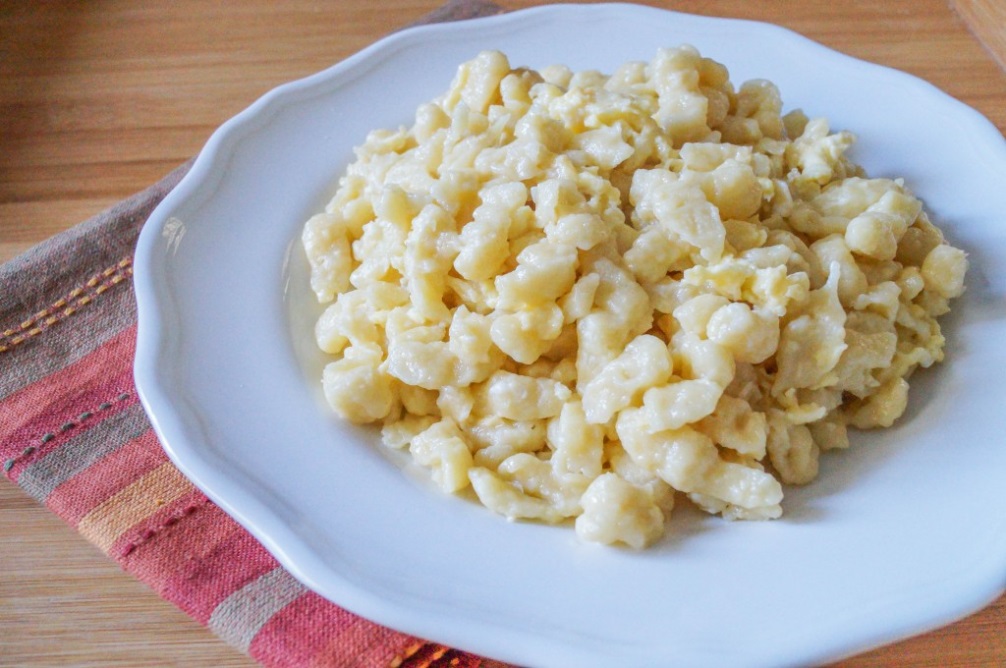 Spicy  Tortilla
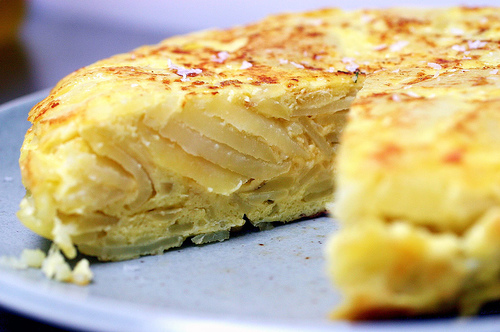 Tortilla de patata
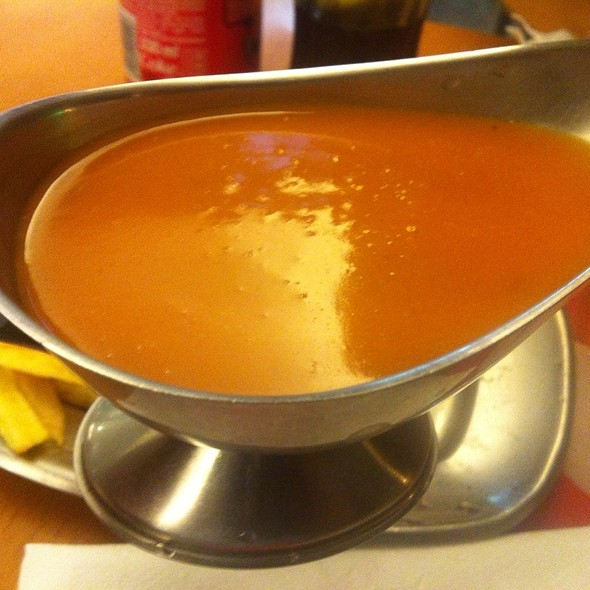 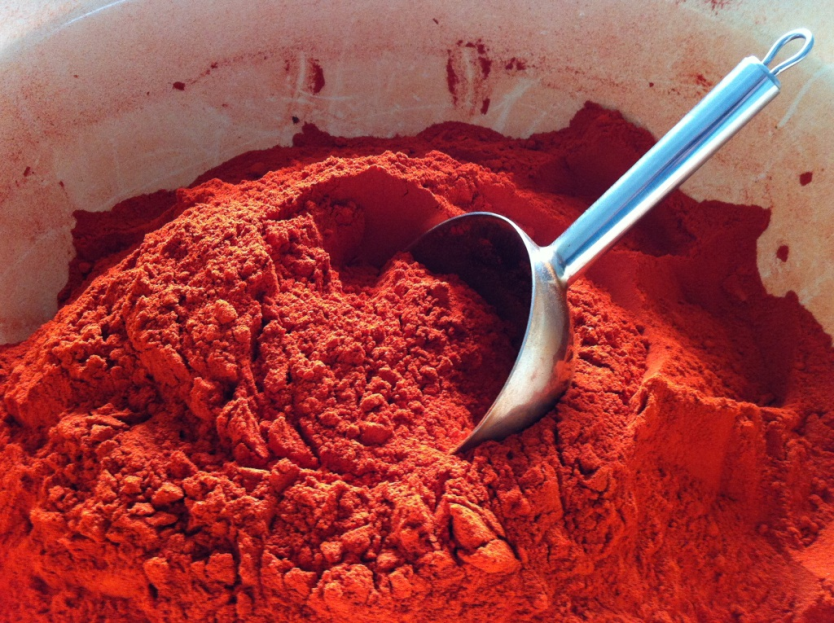 Molho de francesinha
Pirospaprika
Crazy paella with Portuguese and Hungarian ingredients
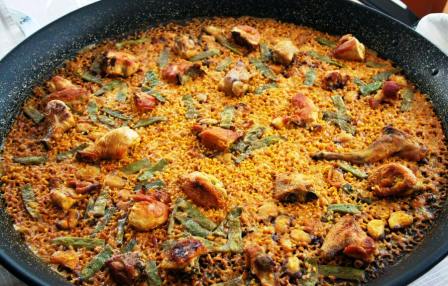 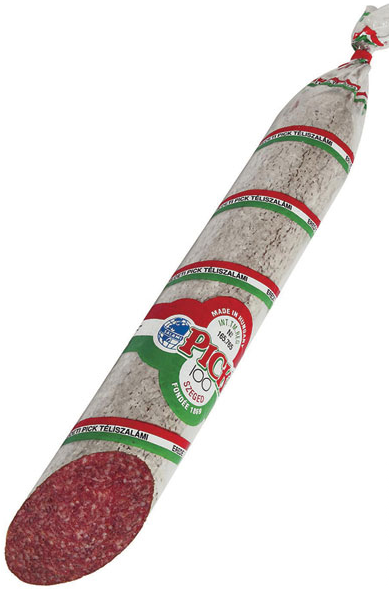 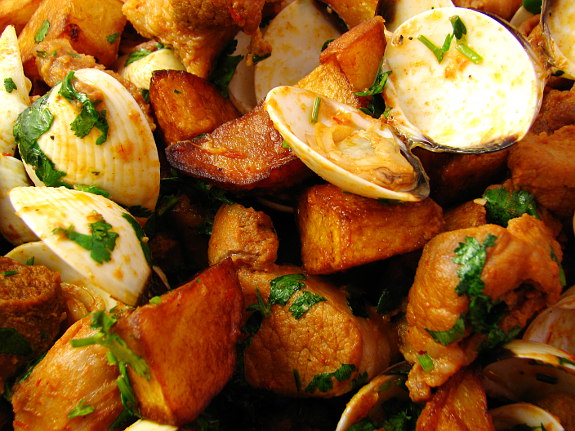 Paella
Carne à alentejana
Pick szálami
Desserts
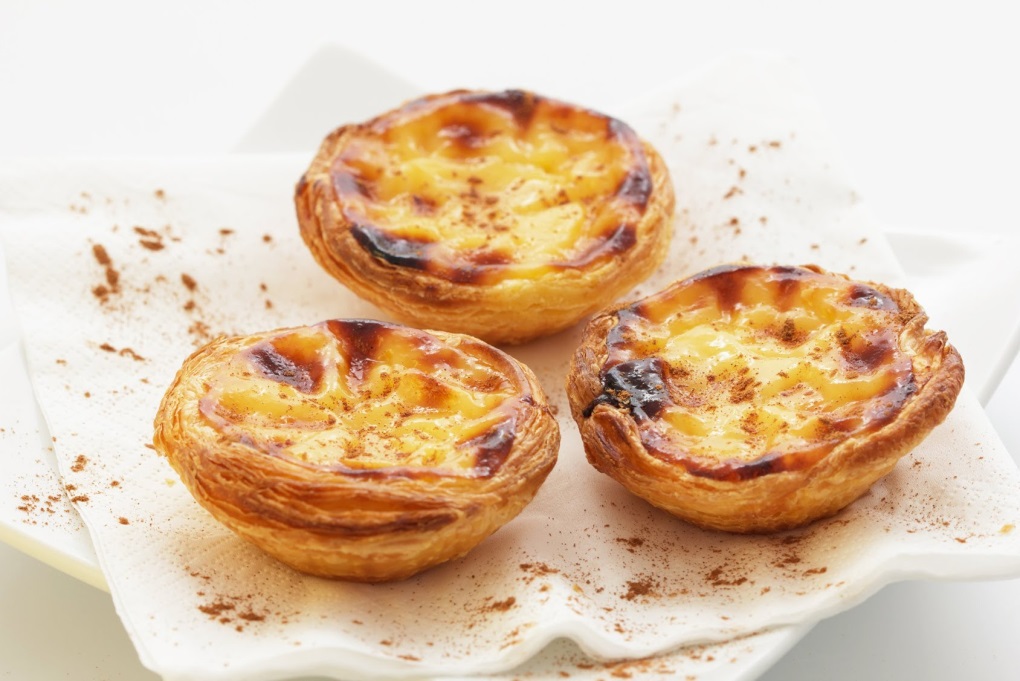 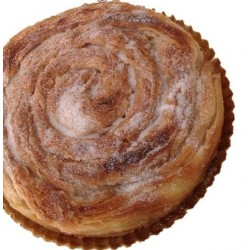 Pastel de nata
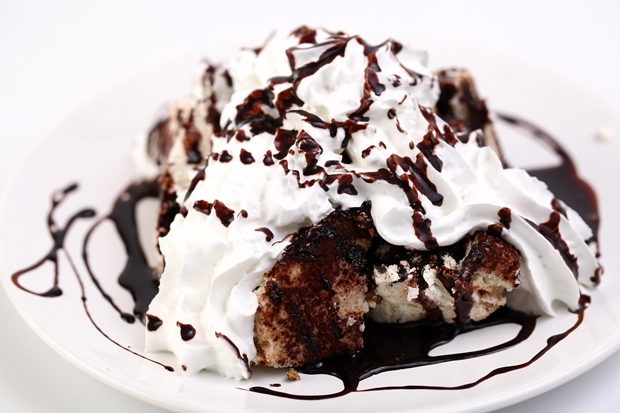 Hojaldra
Somlói galuska
How we would work
Ingredients must be organic
We will use fotovoltaic panels to produce energy for the restaurant
A big part of the building could be made of glass (the solar light would go inside more easily and we wouldn’t need to have the lights on during the day)
We would create a aromatic herbs garden to use them in our food
The materials used to build the restaurant will be local
The building wouldn’t need to be heated or cooled like the Plako building
Multicultural work also provides sustaintability